Banderín
Hoja-Papel A4/Carta
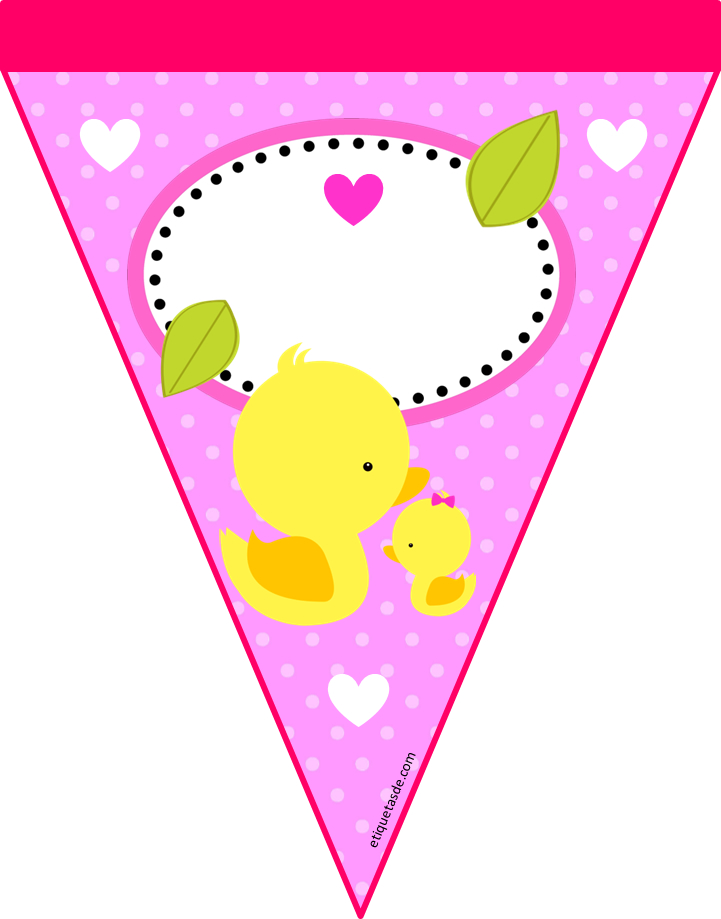 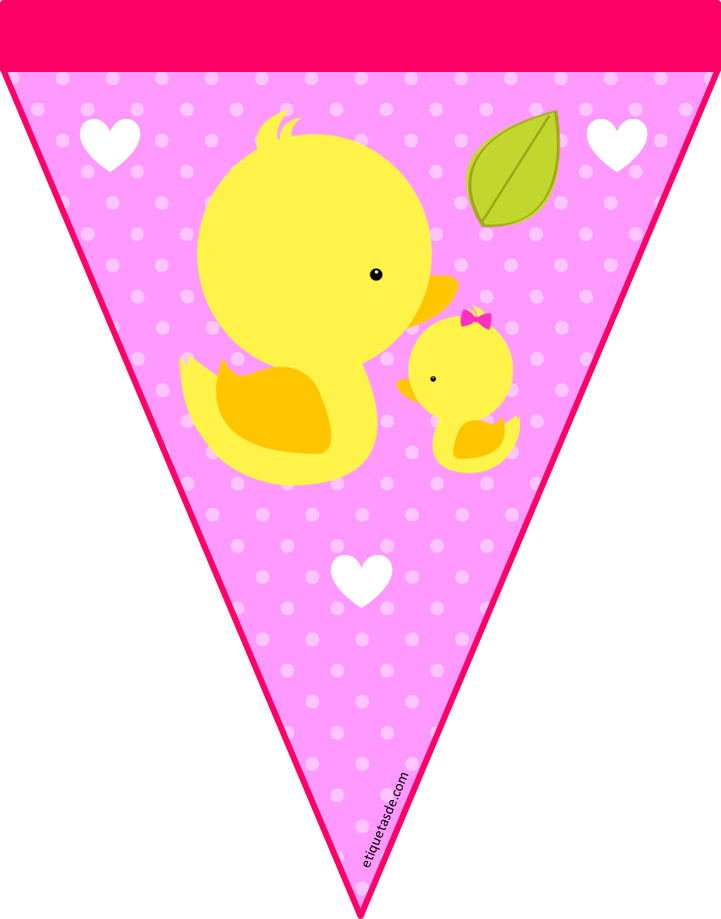 Nombre
etiquetasde.com